OptativaCabeamento estruturado e fibras ópticas
Aula 7:Componentes associados às fibras ópticas
Prof. Diovani Milhorim
Elementos associados
Cabos ópticos:
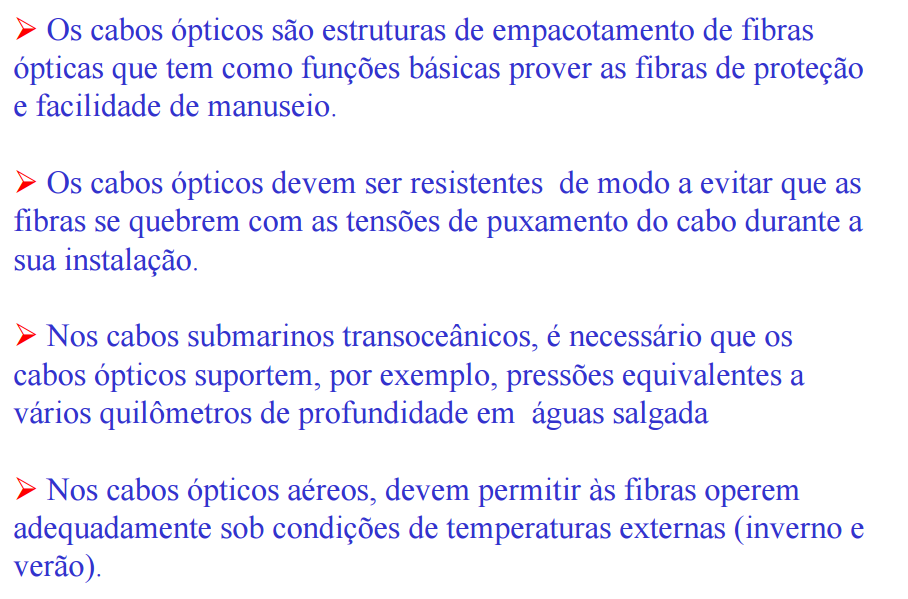 Elementos associados
Cabos ópticos:
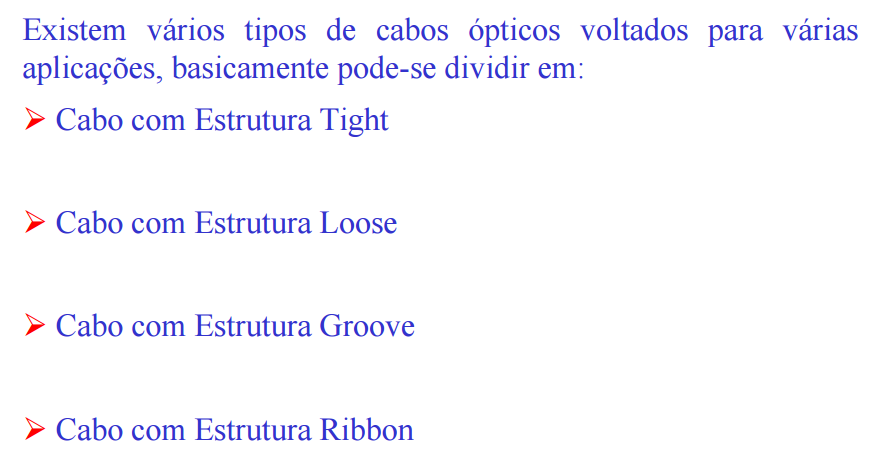 Elementos associados
Cabos ópticos: Estrutura Tight
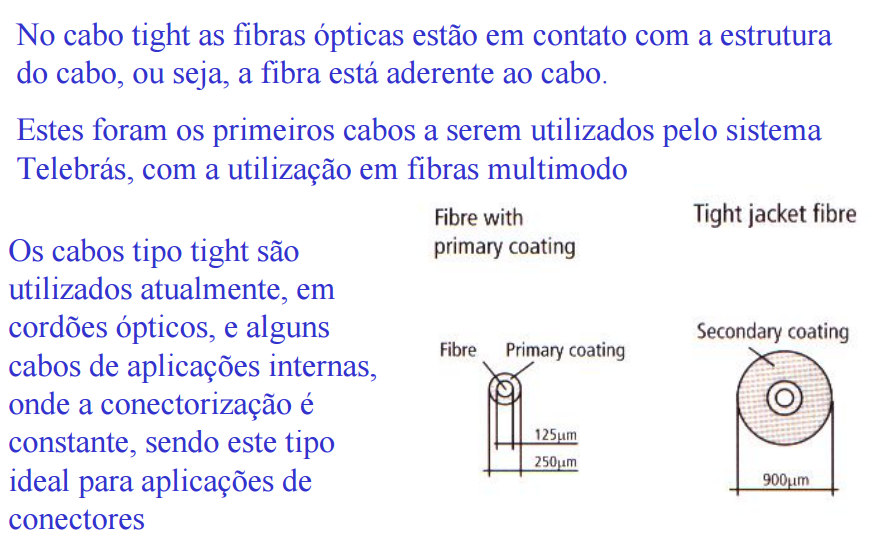 Elementos associados
Cabos ópticos: Estrutura Tight
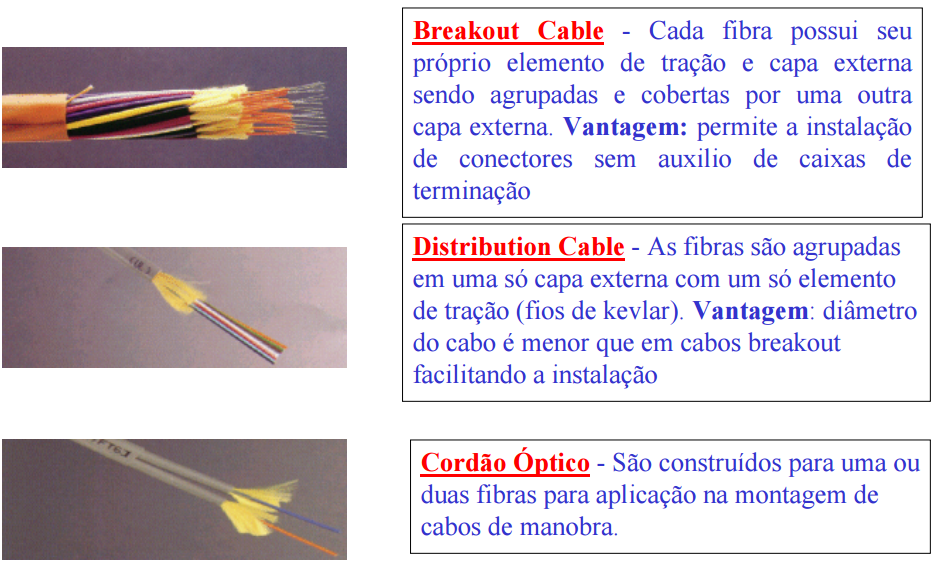 Elementos associados
Cabos ópticos: Estrutura Loose
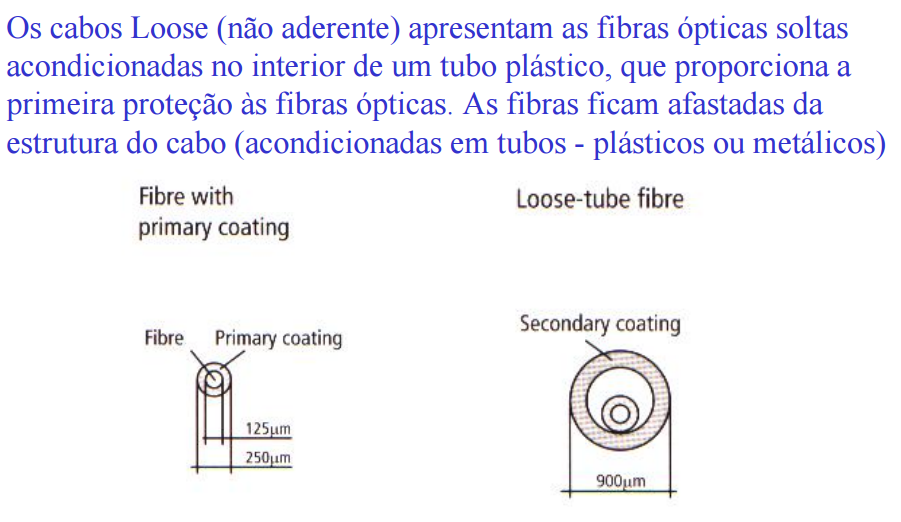 Elementos associados
Cabos ópticos: Estrutura Loose
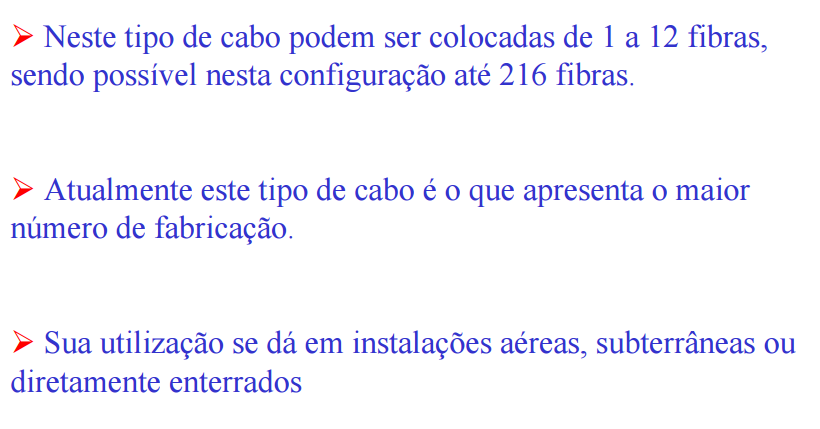 Elementos associados
Cabos ópticos: Estrutura Loose
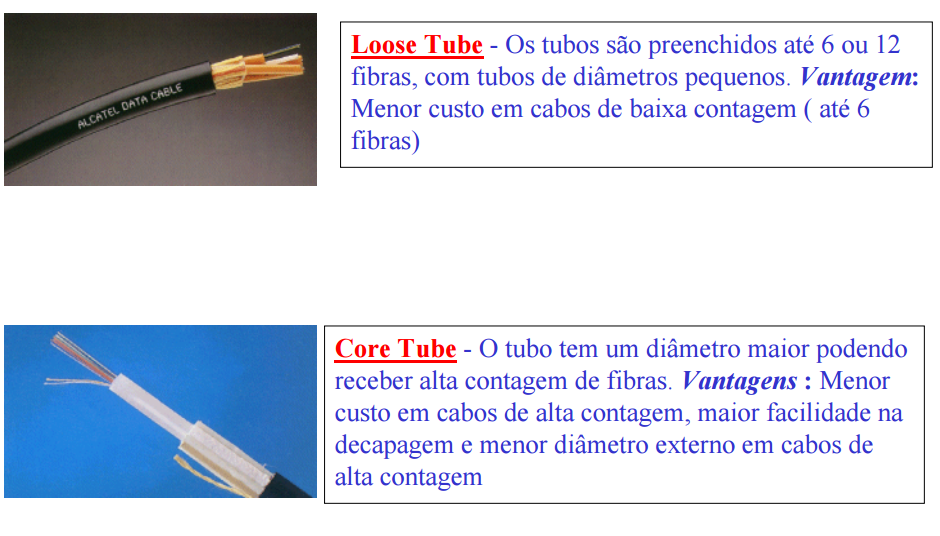 Elementos associados
Cabos ópticos: Estrutura Groove
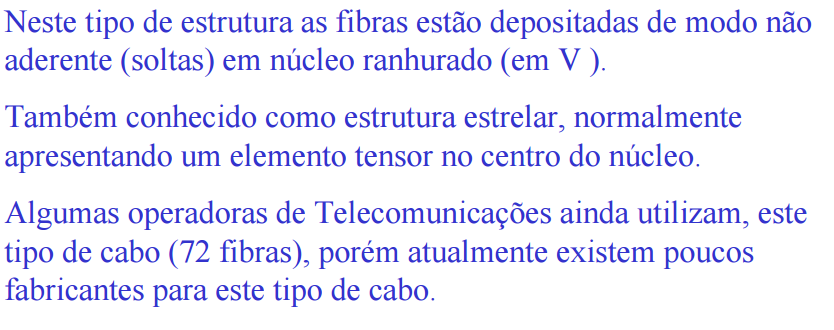 Elementos associados
Cabos ópticos: Estrutura Groove
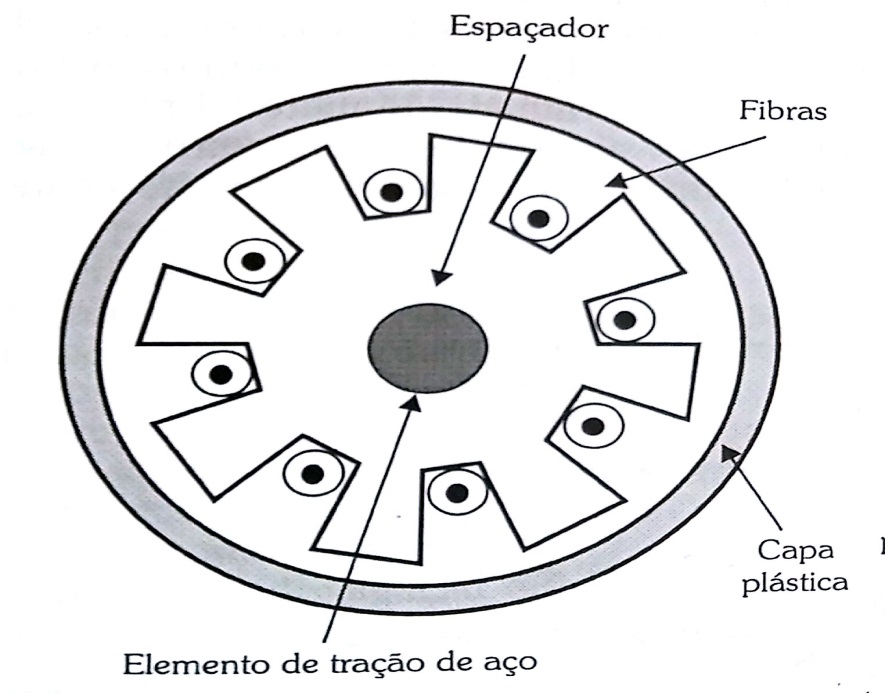 Cabo óptico do tipo Groove - detalhes
Elementos associados
Cabos ópticos: Estrutura Ribbon
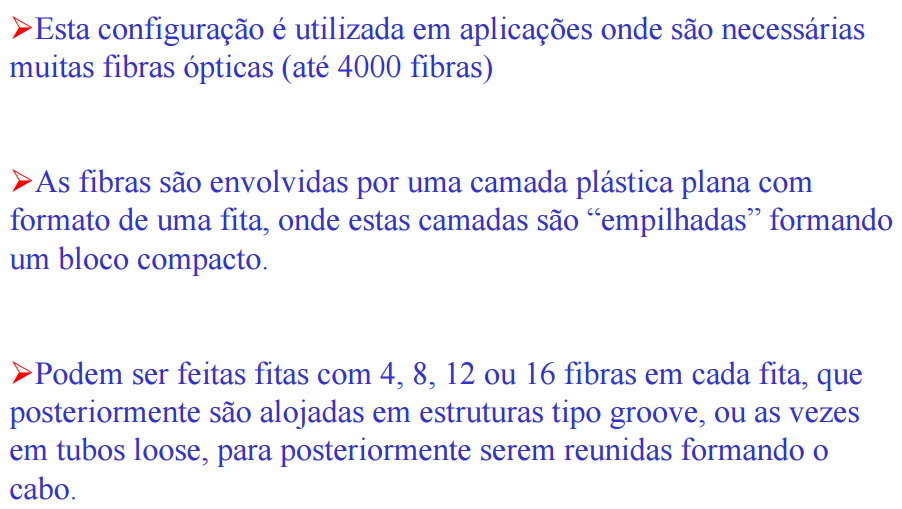 Elementos associados
Cabos ópticos: Estrutura Ribbon
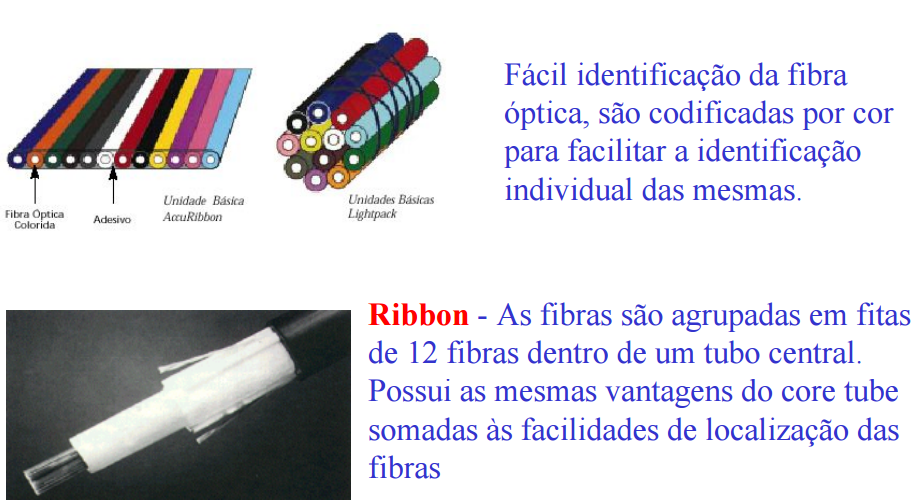 Elementos associados
Cabos ópticos: TIPOS
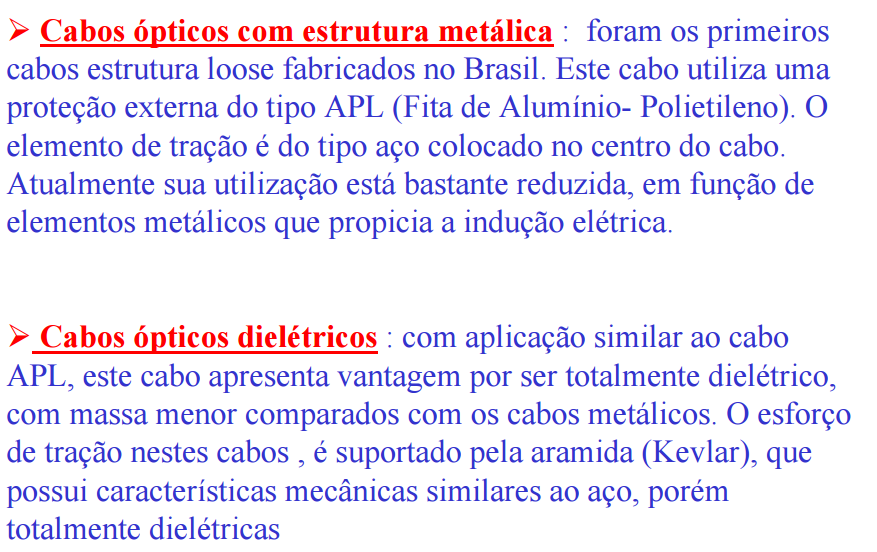 Elementos associados
Cabos ópticos: TIPOS – Cabos OPGW
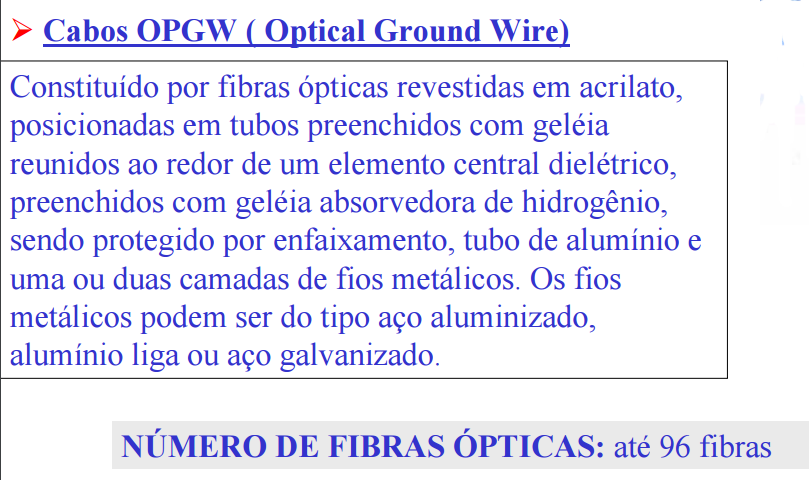 Elementos associados
Cabos ópticos: TIPOS – Cabos OPGW
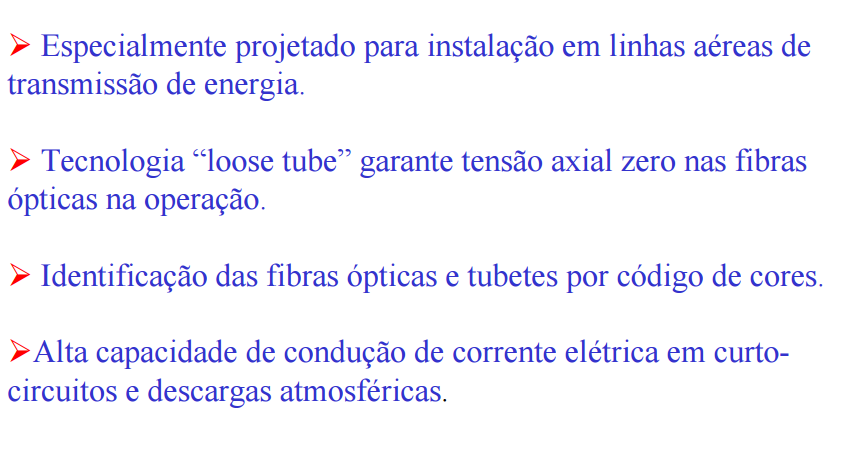 Elementos associados
Cabos ópticos: TIPOS – Cabos OPGW
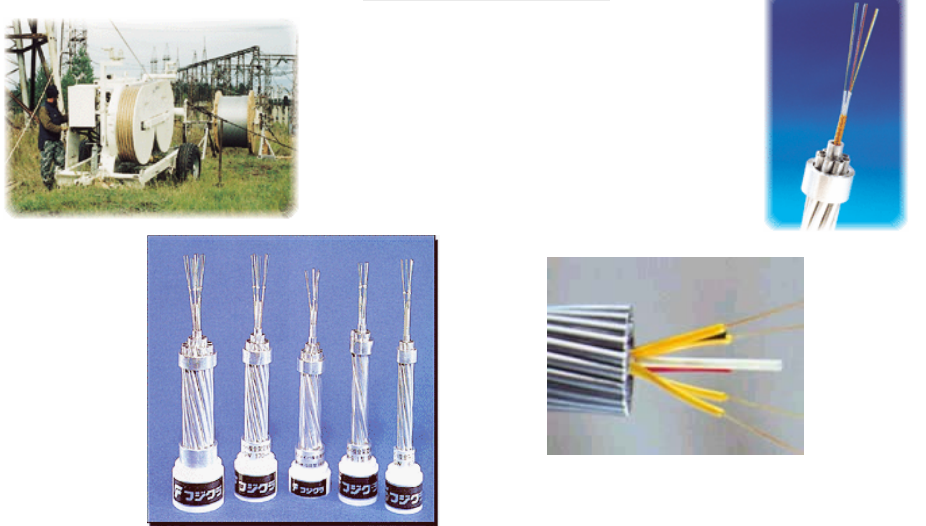 Elementos associados
Cabos ópticos: TIPOS – Cabos em dutos
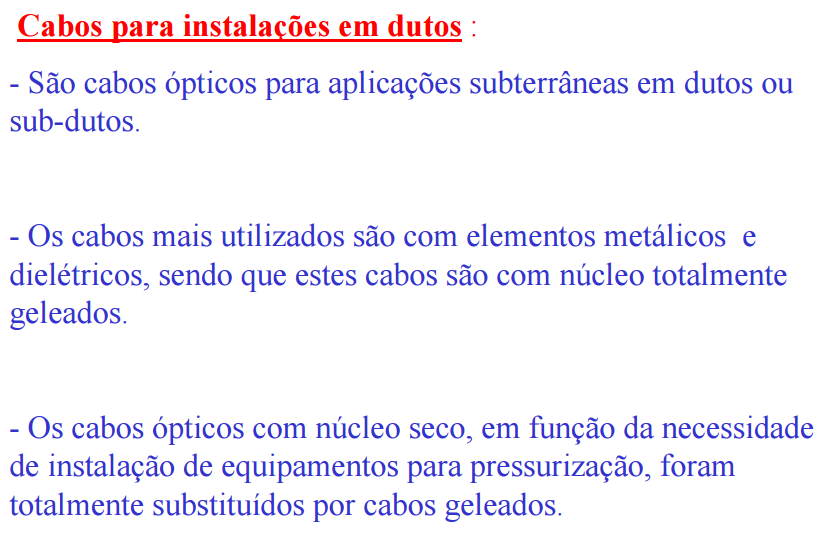 Elementos associados
Cabos ópticos: TIPOS – Cabos enterrados
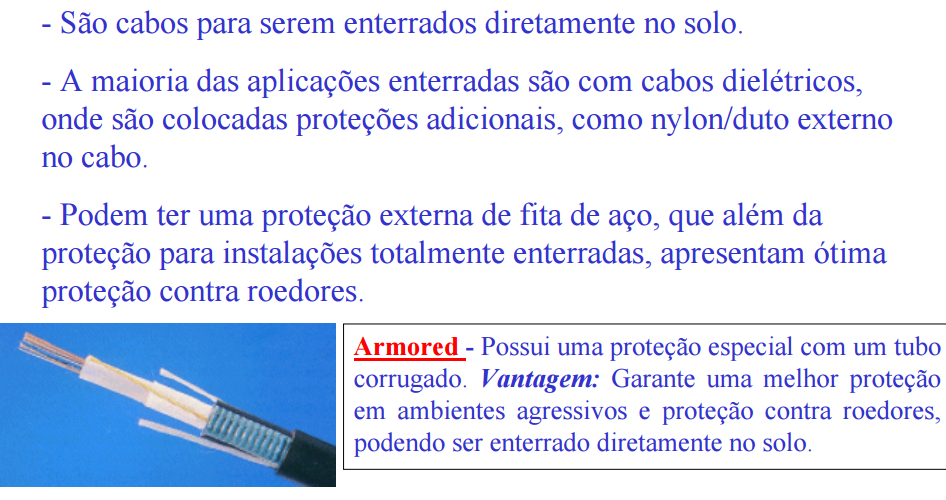 Elementos associados
Cabos ópticos: TIPOS – Instalação aérea
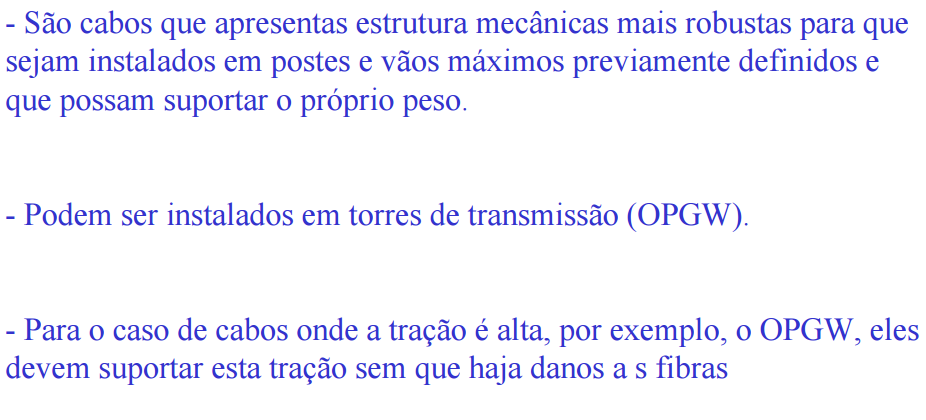 Elementos associados
Cabos ópticos: TIPOS – Instalação aérea
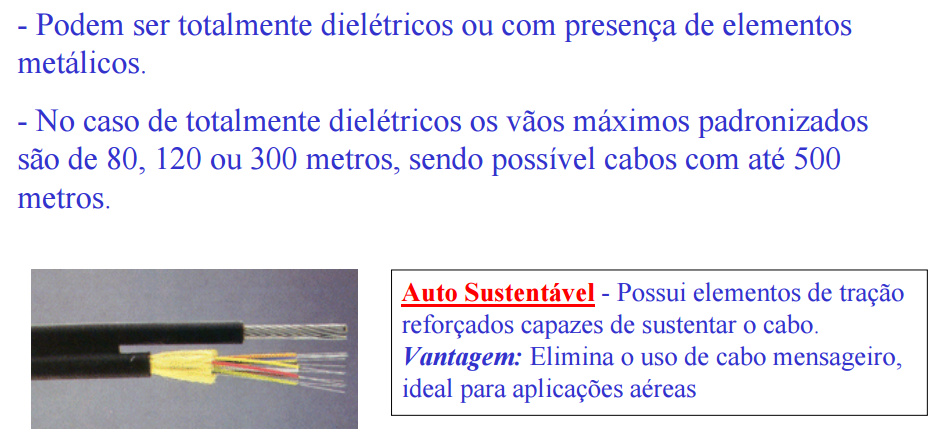 Elementos associados
Cabos ópticos: TIPOS – cabo submarino
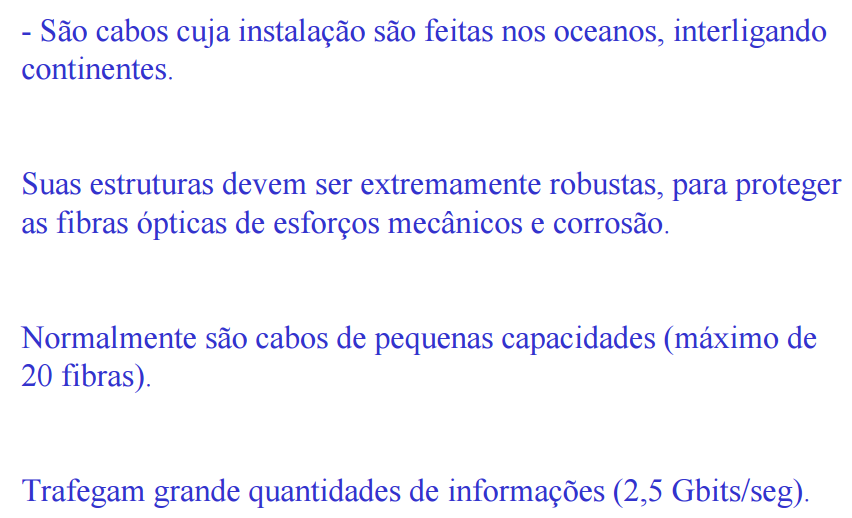 Elementos associados
Cabos ópticos: TIPOS – cabo submarino
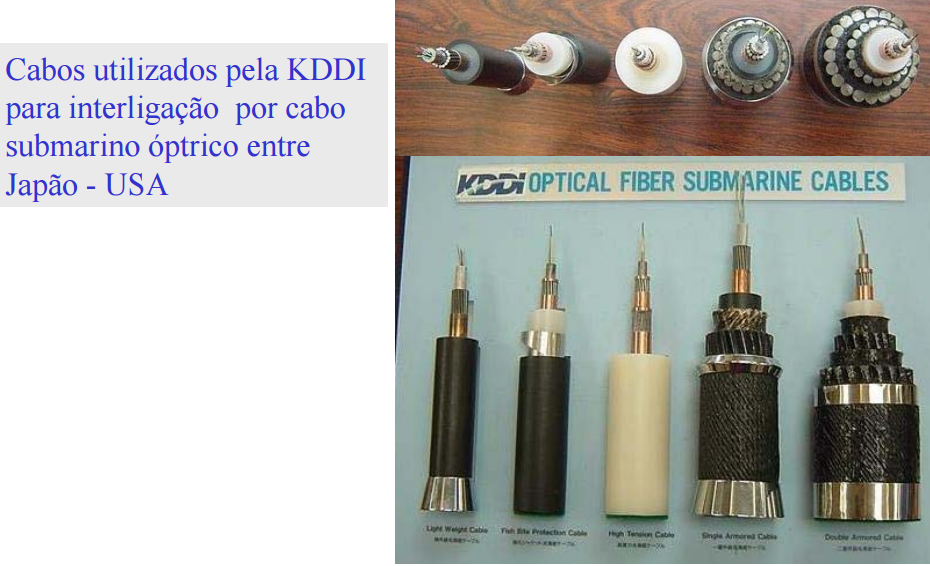 Elementos associados
Cabos ópticos: Aplicação – Redes Locais
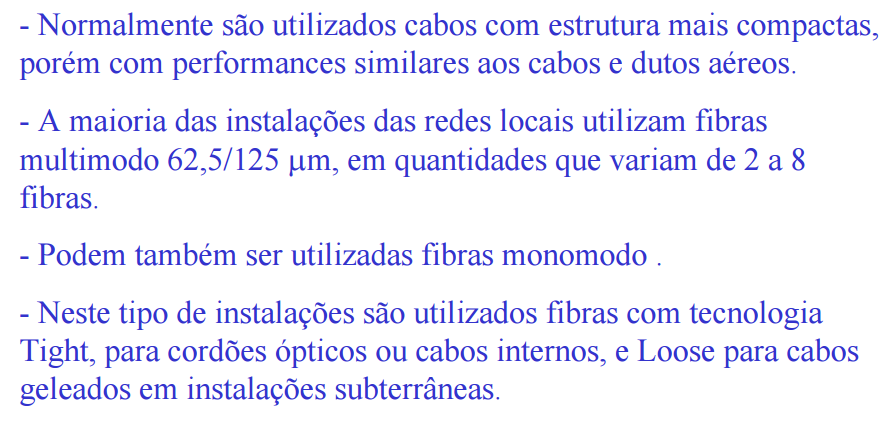 Elementos associados
Redes Locais – técnicas de instalação
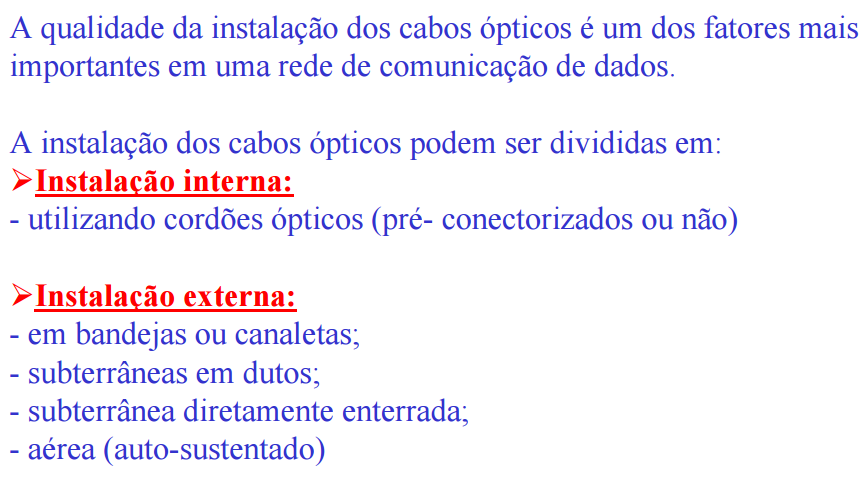 Elementos associados
Redes Locais – técnicas de instalação
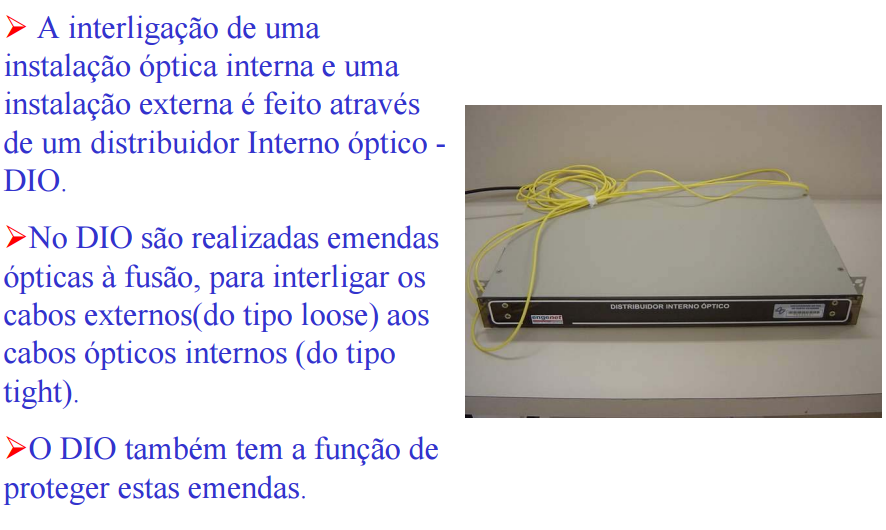 Elementos associados
Redes Locais – técnicas de instalação
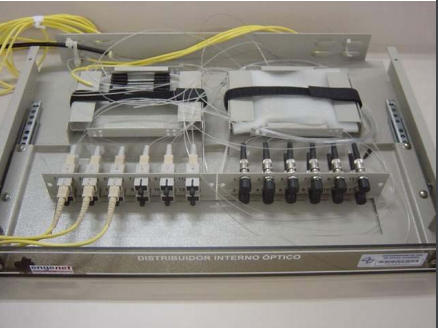 DIO óptico – detalhe interno
Elementos associados
Redes Locais – Emenda óptica
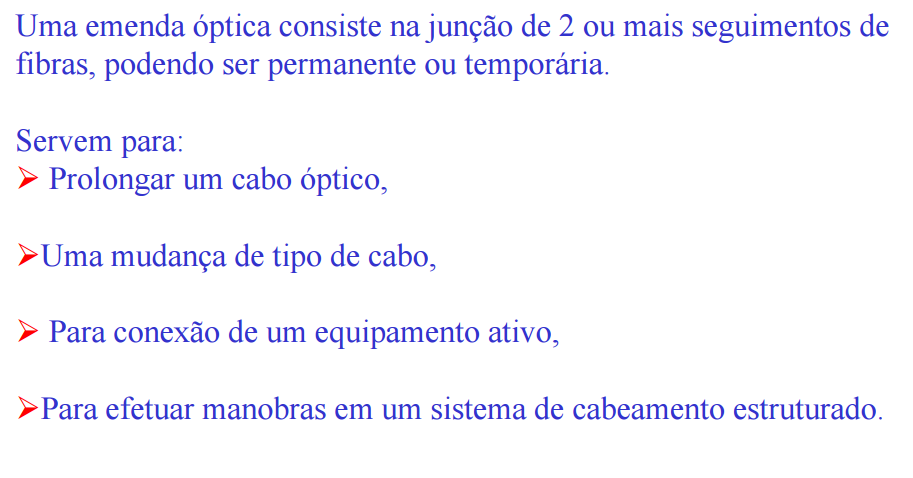 Elementos associados
Redes Locais – Emendas ópticas
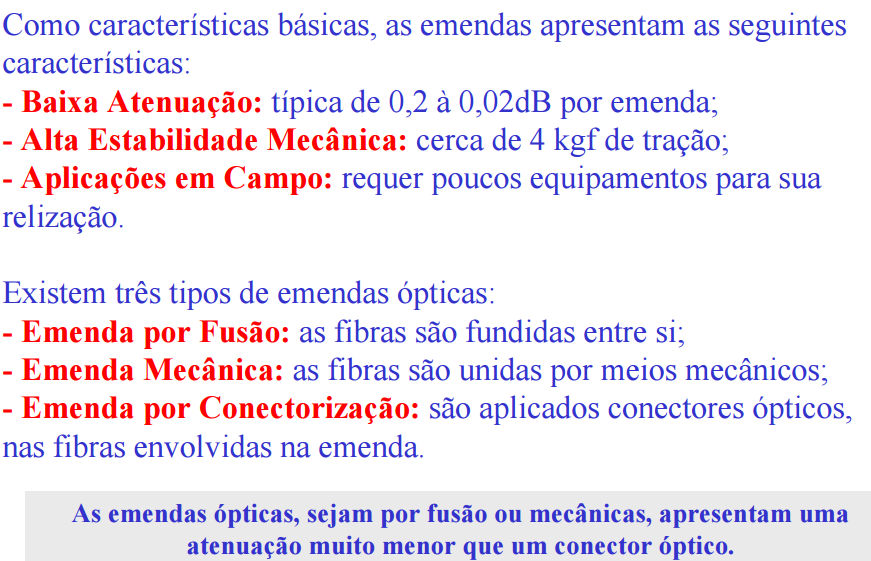 Elementos associados
Redes Locais – Emendas ópticas

Emenda por fusão:
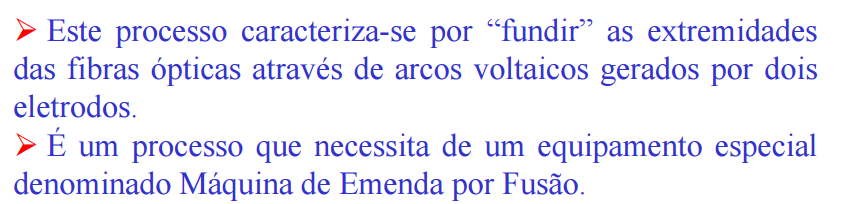 Elementos associados
Redes Locais – Emendas ópticas - Fusão
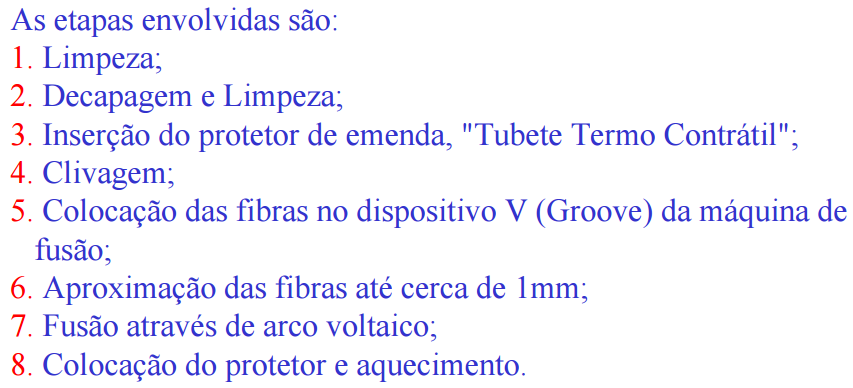 Elementos associados
Redes Locais – Emendas ópticas - Fusão
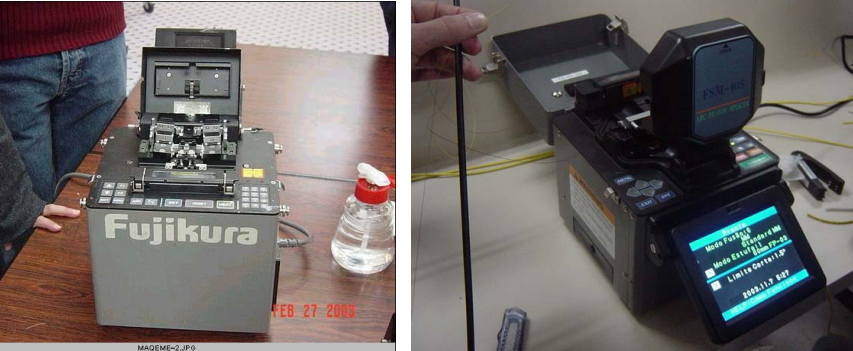 Máquinas de emendas ópticas por fusão
Elementos associados
Redes Locais – Emendas ópticas - Fusão
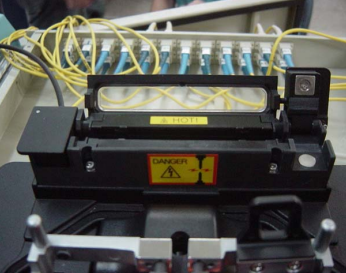 Forno para termo contrátil para dar rigidez à emenda por fusão
Elementos associados
Redes Locais – Emendas ópticas - Fusão
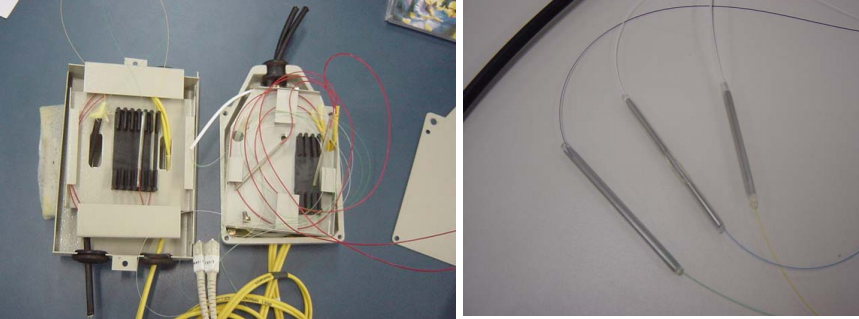 Caixa de emenda e elemento termocontrátil (tubete)
Elementos associados
Redes Locais – Emendas mecânicas
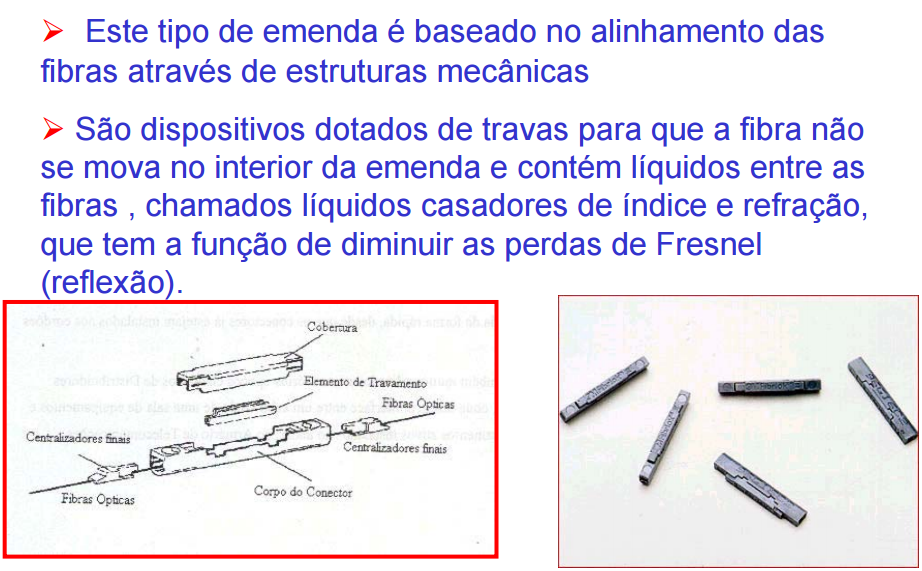 Elementos associados
Redes Locais – emenda com Conectores
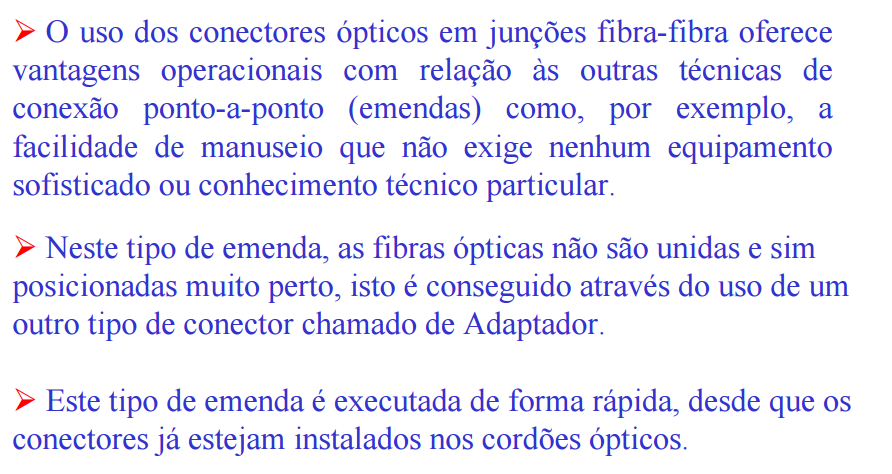 Elementos associados
Redes Locais – emendas com Conectores
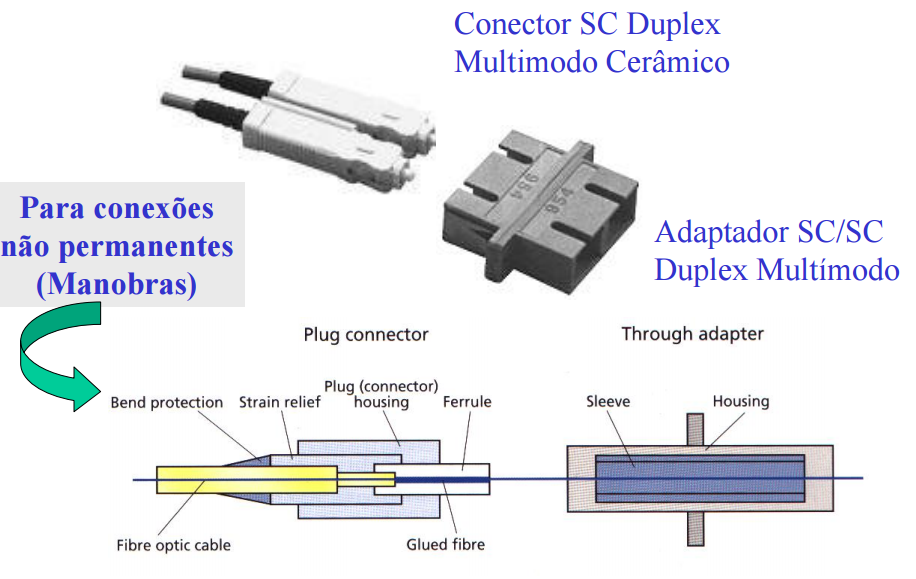 Elementos associados
Redes Locais – Conectores ópticos
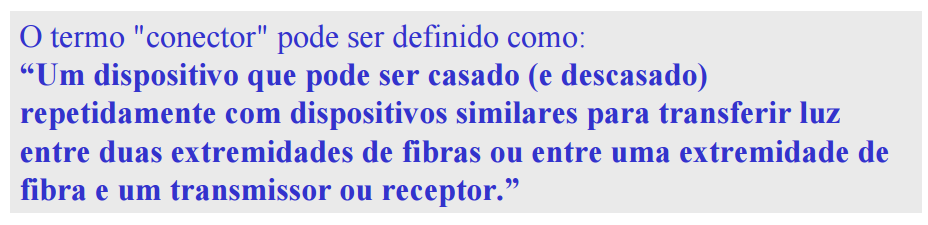 Elementos associados
Redes Locais – Conectores ópticos
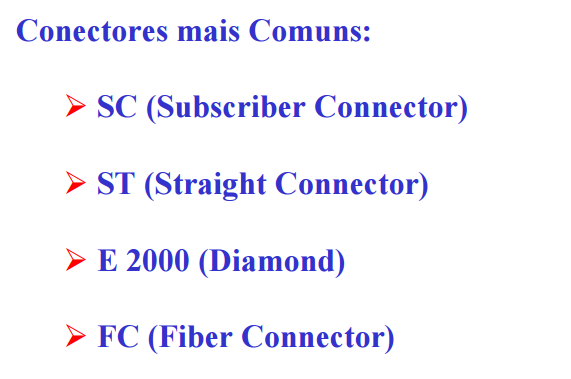 Elementos associados
Redes Locais – Conectores ópticos
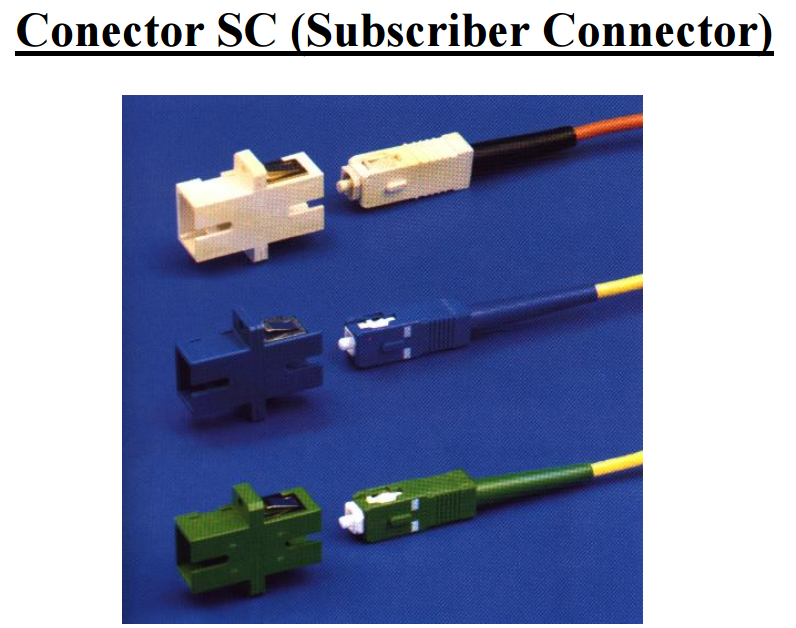 Elementos associados
Redes Locais – Conectores ópticos
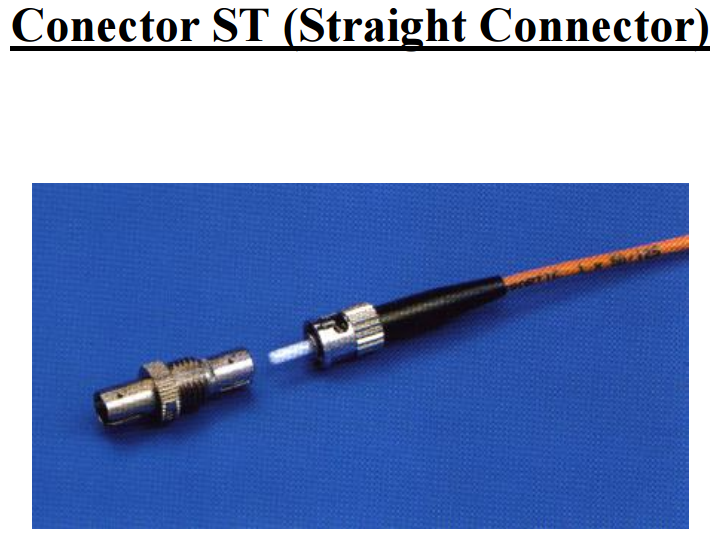 Elementos associados
Redes Locais – Conectores ópticos
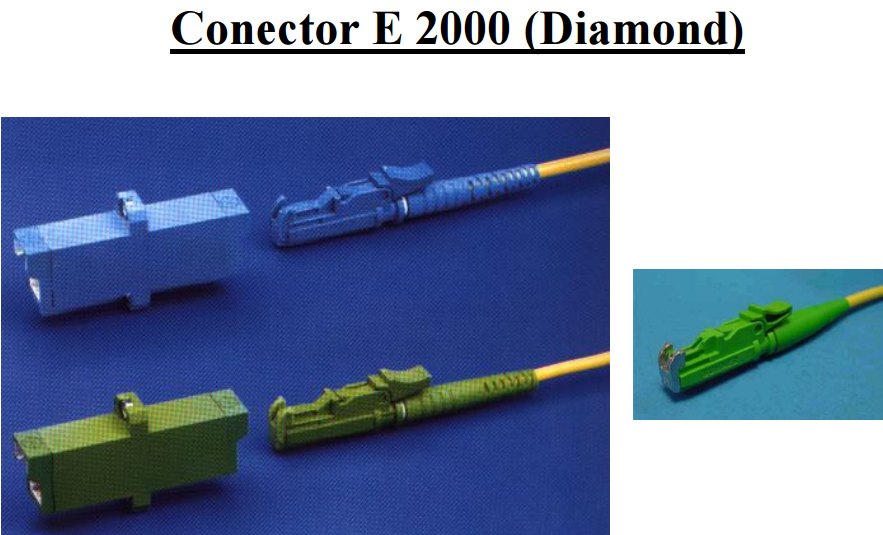 Elementos associados
Redes Locais – Conectores ópticos
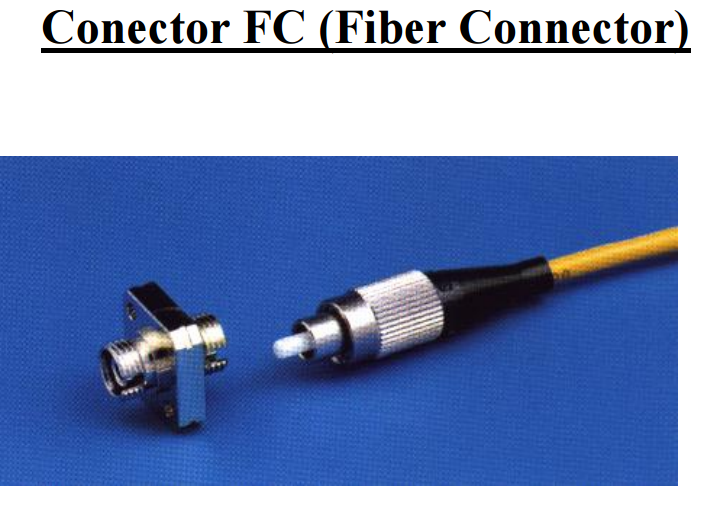 Elementos associados
Redes Locais – Acopladores ópticos
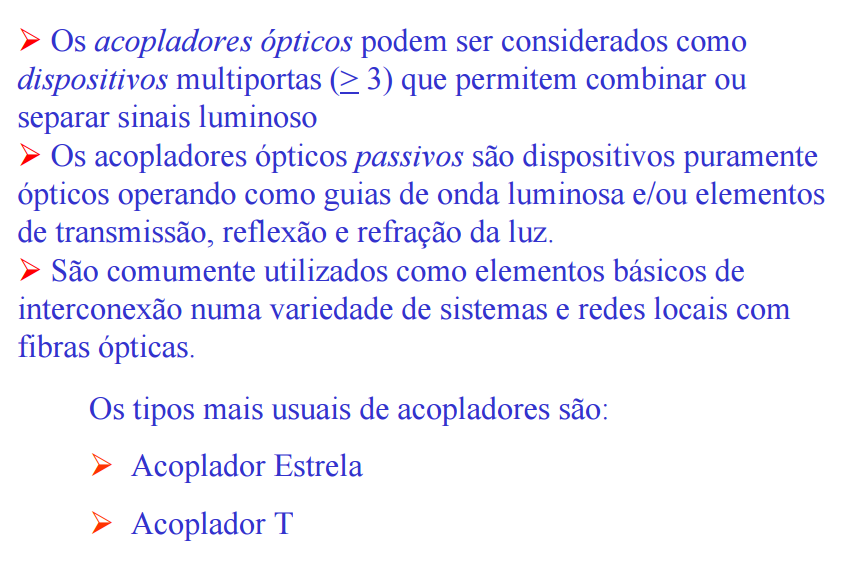 Elementos associados
Redes Locais – Acoplador Estrela
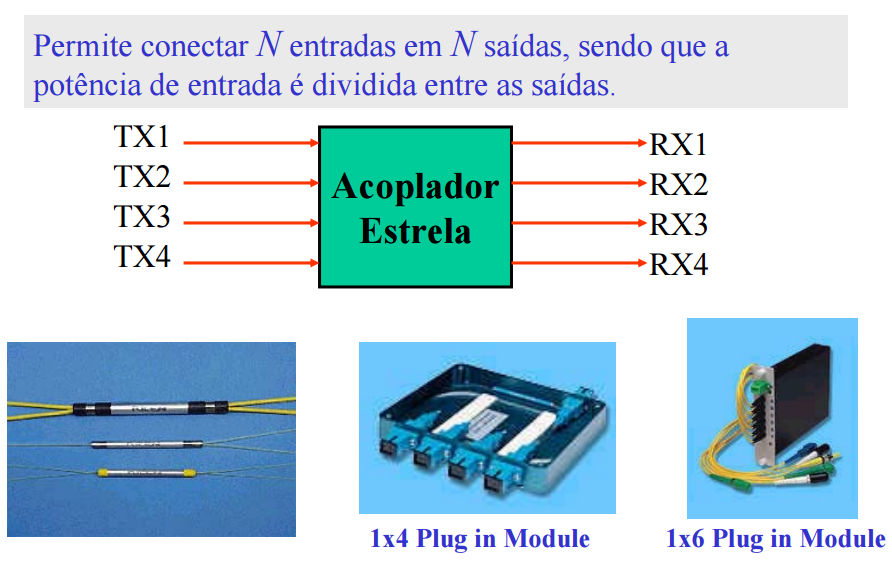 Elementos associados
Redes Locais – Acoplador T
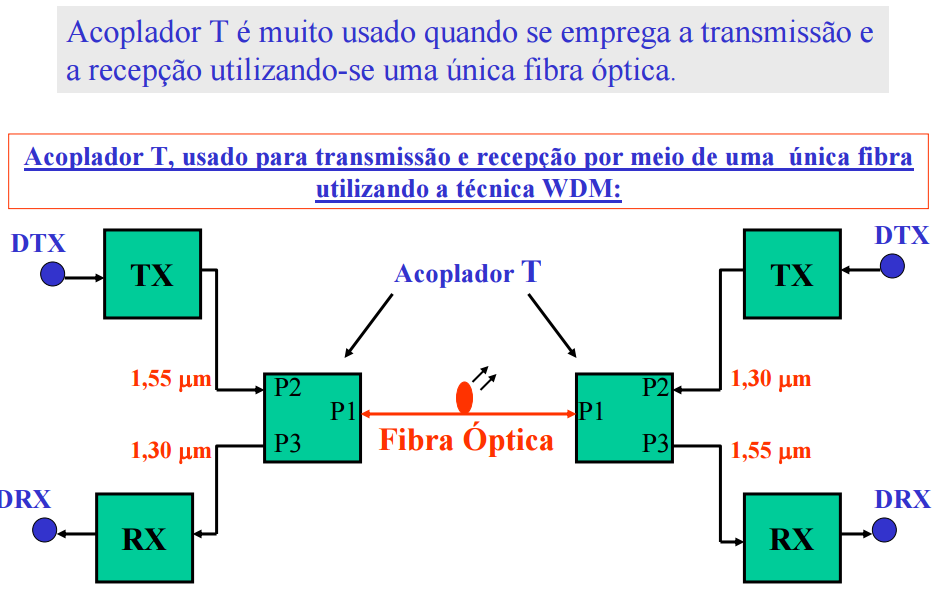